«Культура древньої Греції»
Культура Древньої Греції
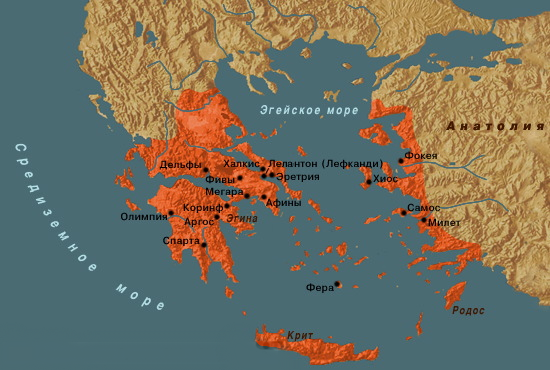 Країною з високорозвиненою стародавньою культурою, яка відіграла величезну роль у становленні і розвитку світової культури, є антична ГРЕЦІЯ.
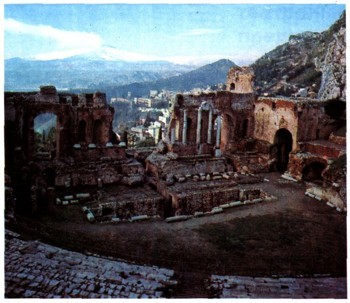 Культура Стародавньої Греції існувала з 28ст. до н.е. і до середини II ст. до н.е.
 Її також називають античною - щоб відрізнити від інших стародавніх культур, а саму Давню Грецію - Елладою, оскільки так називали свою країну самі греки.
 Найвищого піднесення і розквіту давньогрецька культура досягла в V-IV ст. до н.е., ставши винятковим, неповторним та багато в чому перевершеним феноменом в історії світової культури.  

Тільки грецькому народу майже одночасно і практично у всіх галузях культури вдалося досягти небачених висот. Ніякий інший народ - ні до, ні після - не зміг зробити нічого подібного.

Змагання становила основу всього життя греків, вона пронизувала все її сфери, будь то Олімпійські ігри,  поле бою чи театральна сцена, коли в святкових уявленнях брало участь кілька авторів, які виносили на суд глядачів свої п'єси, з яких потім вибиралася краща.
Мистецтво древньої Греції
Мистецтво давньої Греції зіграло найважливішу роль у розвитку культури і мистецтва людства. Мистецтво Греції вражали наступні покоління глибоким реалізмом і гармонійною досконалістю.
В античній Греції процвітали три види мистецтва, такі як:
Архітектура
Скульптура 
Вазопис
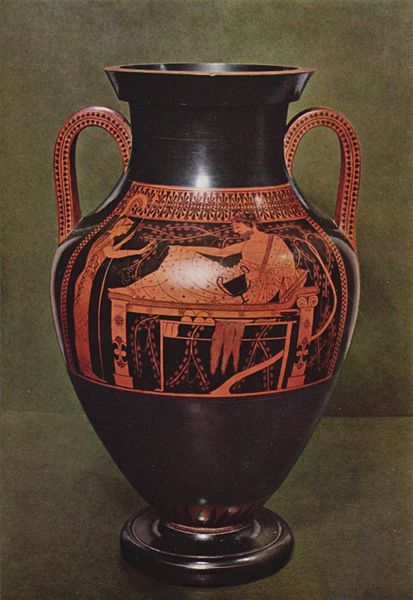 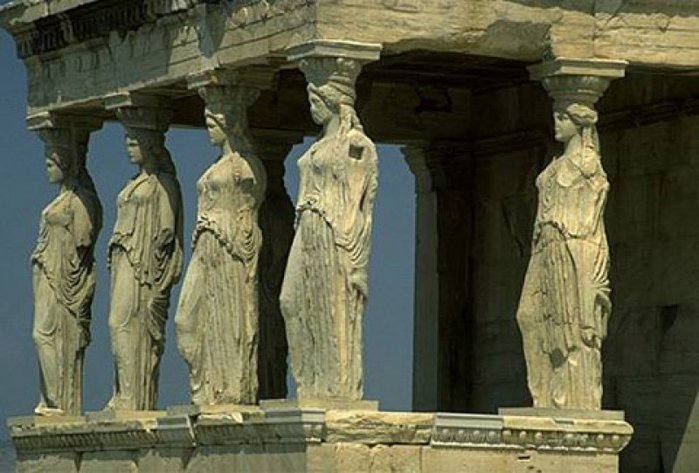 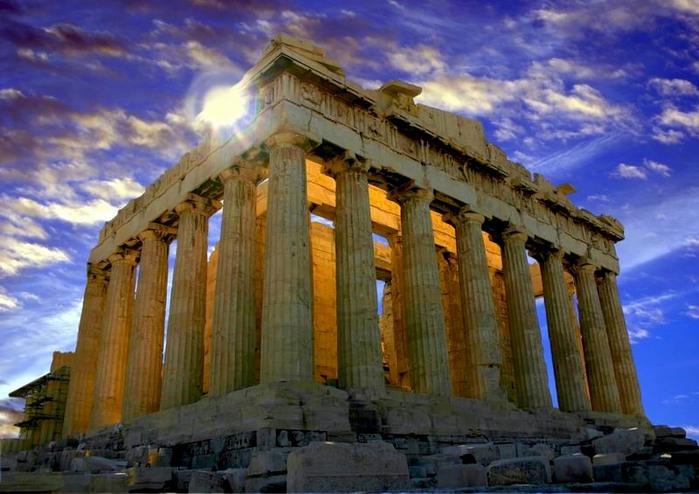 Архітектура
Скульптура
Вазопис
Архітектура
Архітектура у Стародавній Греції розвивалася швидко і багатосторонньо. У зростаючих грецьких містах створюються кам'яні житлові будинки, портові споруди, але найважливіше те, що з'явилися житлові і місцеві господарські споруди, а також кам'яні громадські споруди. Саме в архітектурі храмів, склалися класичні грецькі архітектурні ордера.
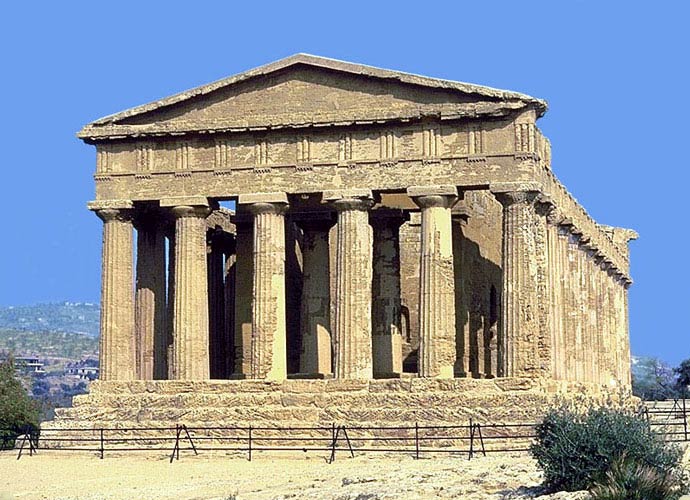 Головним архітектурним завданням у греків було будівництво храмів. Воно породило художні форми, які перейшли потім до споруд різного роду. Якщо вірити географу Павсанію, спочатку храми будувалися з дерева. Потім їх стали споруджувати з каменю, проте збереглися деякі елементи і прийоми дерев'яного архітекторства.
Скульптура
Давньогрецька скульптура - одне з найбільших досягнень культури античності, що залишило незгладимий слід у світовій історії. Зародження грецької скульптури можна віднести до епохи гомерівської Греції XII-VIII ст. до н.е. Скульптура відігравала важливішу роль в формуванні і розвитку європейської цивілізації і вплинула на розвиток культури і мистецтва всього людства.
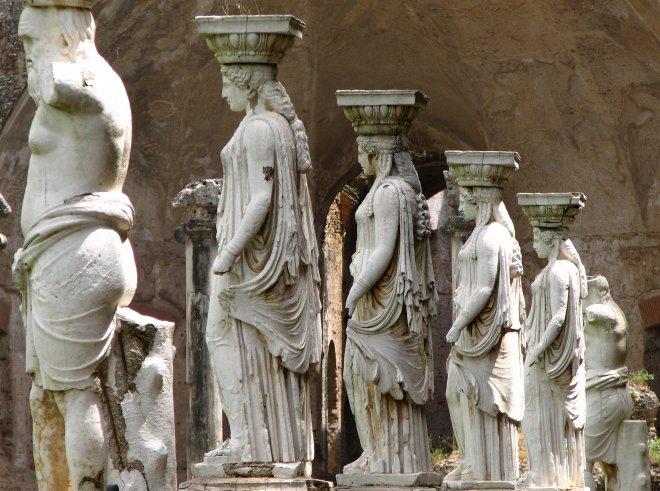 Скульптура була і є невід'ємною частиною архітектурного оздоблення гречіских міст. Монархічний лад елліністичних держав і інший світогляд викликали до життя офіційну, придворну тенденцію мистецтва, що втілилася в портретних статуях.
Вазопис
Давньогрецький вазопис - декоративний розпис посуду, виконаний керамічним способом, спеціальними фарбами з подальшим випалюванням.

 Грецька кераміка є найбільш поширеною знахідкою в археологічних дослідженнях античної Греції, виявити її можна на усій землі розселення стародавніх греків. Стародавні греки розписували будь-які види глиняного посуду, що використовувалися для зберігання, прийому їжі, в обрядах і святах. Рукописи на кераміці, оформлені особливо ретельно, приносили в храми  або вкладали в поховання.
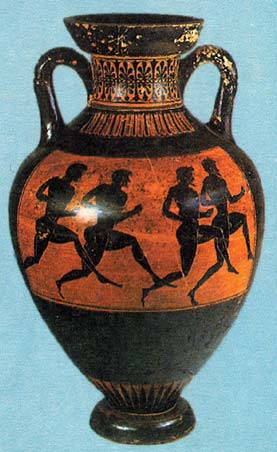 Кераміка яка пройшла сильний випал, стійка до впливу навколишнього середовища, керамічний посуд і їх фрагменти збереглися десятками тисяч років, тому давньогрецький вазопис незамінний при встановлені віку археологічних знахідок.
Література древньої Греції
Стародавні греки розробили свою літературу на основі фінікійської. В грецькій мові було 24 букви. Література стародавньої Греції дала поштовх розвитку європейської культури. Одні з найвідоміших письменників були: Алкей, Сапфо, Анакреонт і Архілох. Також серед драм в ті часи були і міфи, в них розповідаеться про богів, титанів, героїв.
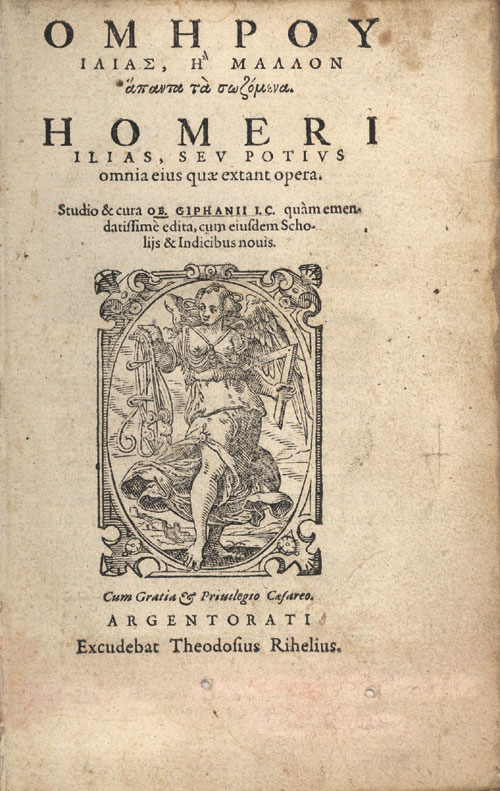 Міфи про грецьких богів
Греки вірили в безліч богів. А жили боги на горі Олімп.
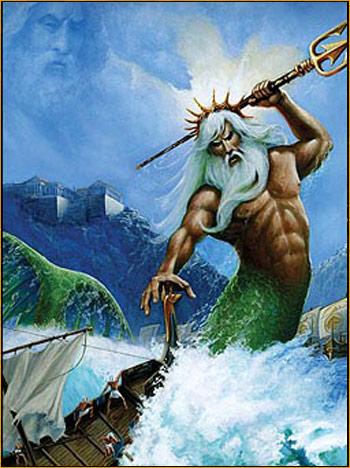 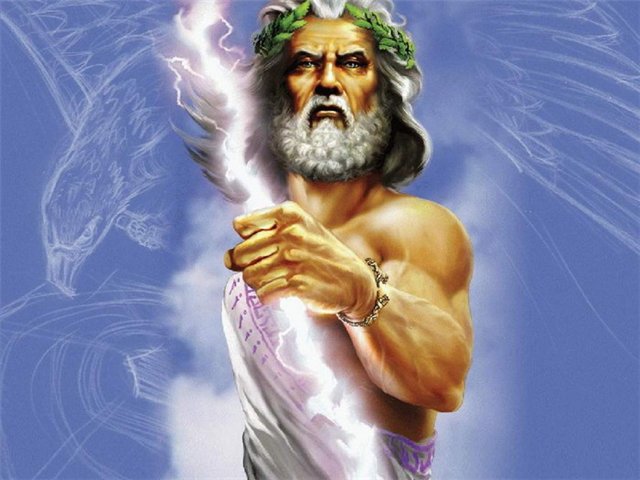 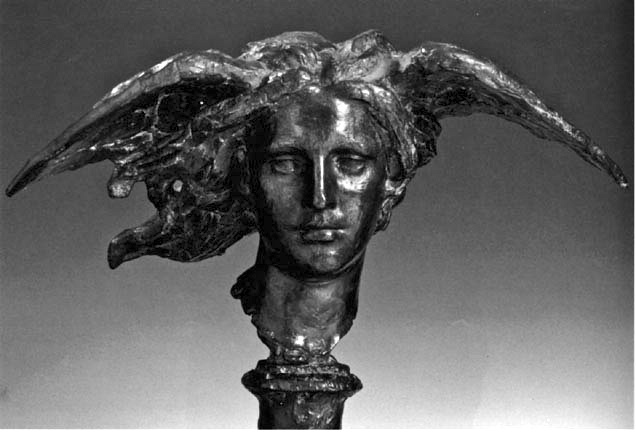 Зевс - бог неба, грому і блискавок
Посейдон - бог морів
Гіпнос – бог сну
Театр древньої Греції
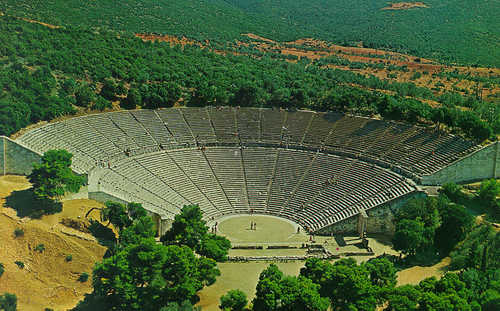 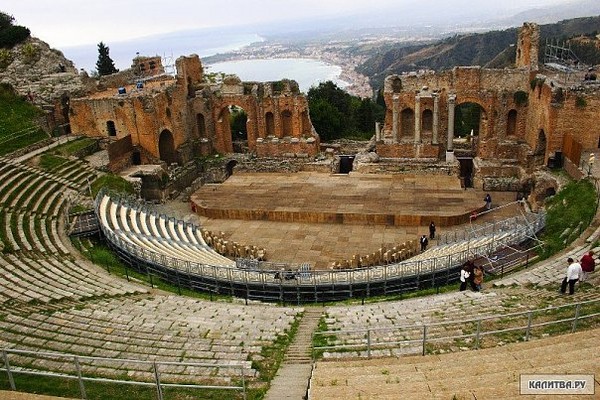 Афінський театр
Афінський театр V століття до н.е був і трагічним і комічним. 
Театр займався питаннями політики й моралі. Це був театр, що усвідомлює свою виховну й наставницьку роль. 

Найбільшим театром тоді був Афінський театр, що вміщав сімнадцять тисяч глядачів. Говорячи про театр Древньої Греції, не можна не згадати й самого молодшого поета цієї епохи — Евріпіда. Твори Евріпіда більше зрозумілі сучасному читачеві, тому що теми його трагедій ближче нам, і головна з тем — любов і внутрішньо-сімейні відносини.

 Давньогрецький Театр — це немов дитинство. Однак як дитинство накладає відбиток на все подальше життя людини, так і театр Древньої Греції вплинув на наступний розвиток театру. Протягом багатьох століть інтерес до нього не слабшає.